Beekeeping at home
Beekeeping at home
Obida Safwan Farooq 
Alnoor University
College of Law
Obida Safwan Farooq 
Alnoor University
College of Law
ED03
Dr. Maan       Dr. Hiba
ED03
Dr. Maan       Dr. Hiba
اسم المشروع project name             تربية خلايا النحل في المنزل Beekeeping at home
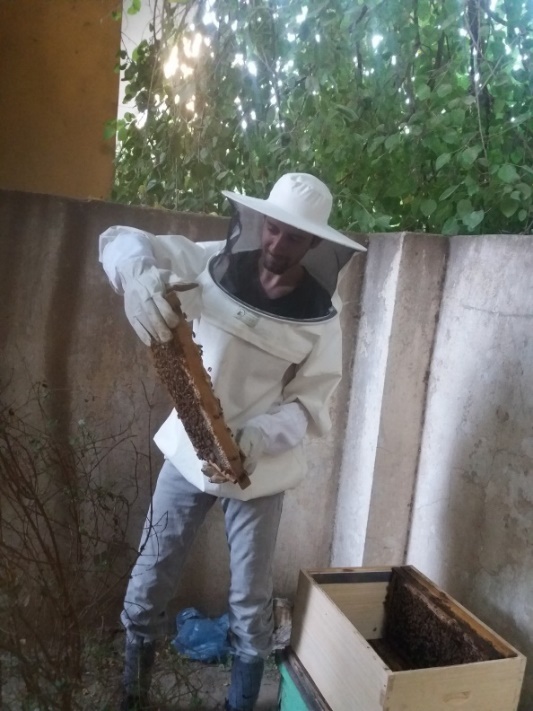 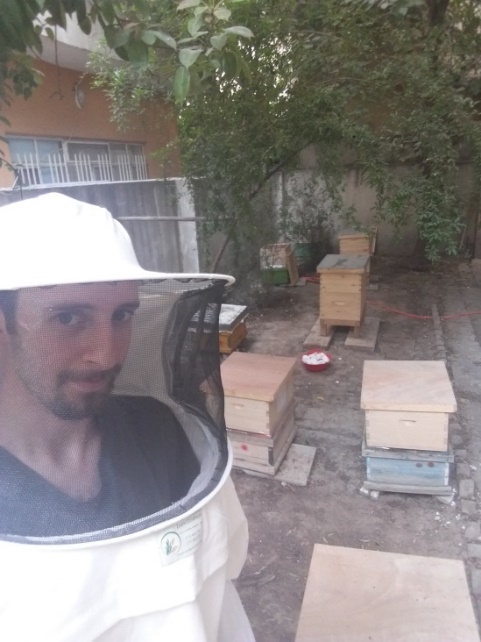 I am studying law. I asked myself if I could not find a job or a job related to my studies, why not think about a job related to my hobby, so it was a beekeeping project
انا ادرس المحاماة سالت نفسي اذا لم اجد وظيفة او عمل مرتبط بدراستي  لماذا لا افكر بعمل مرتبط بهوايتي فكان مشروع تربية النحل
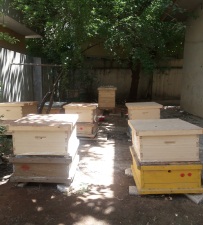 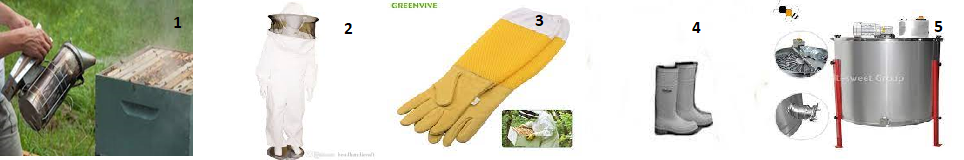 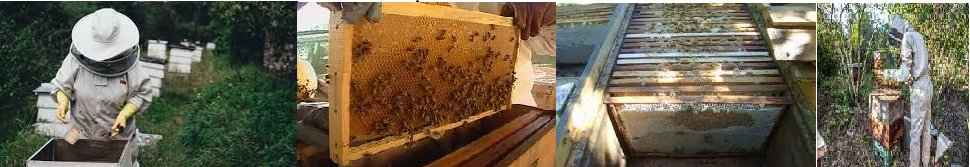